Electron-gamma separation in Super-Kamiokande
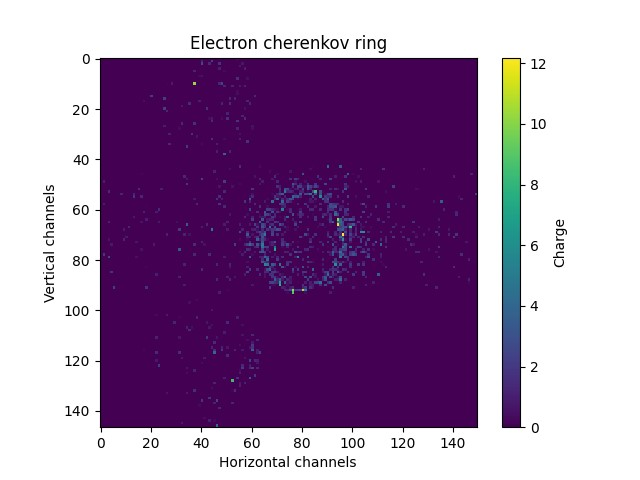 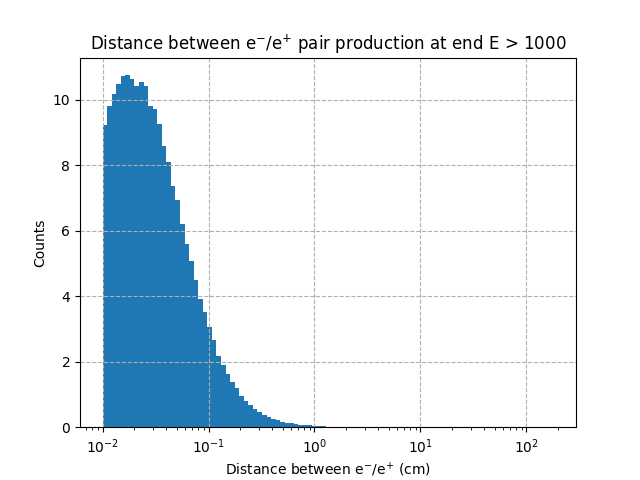 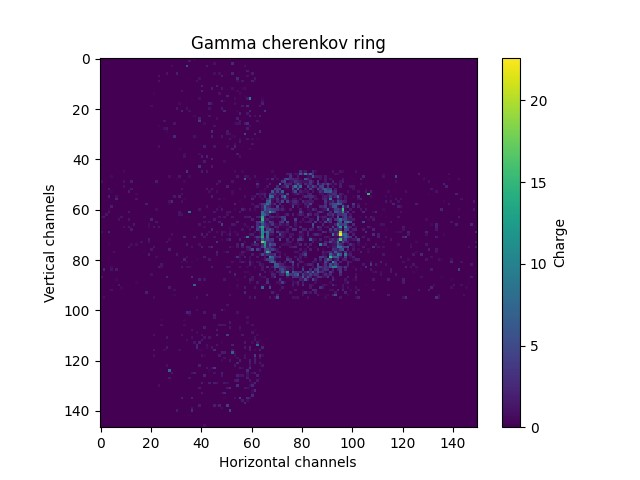 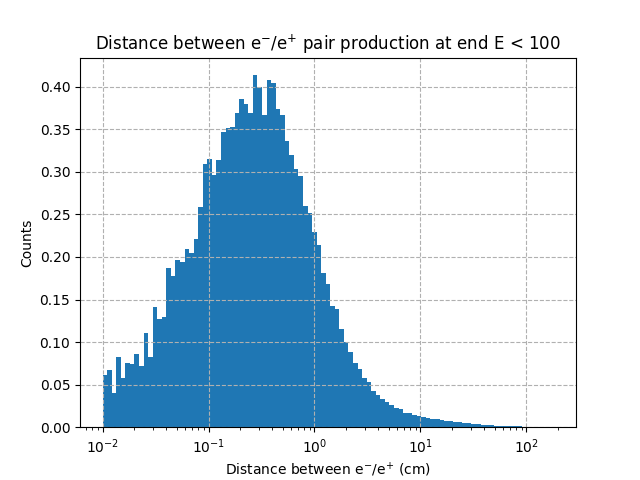